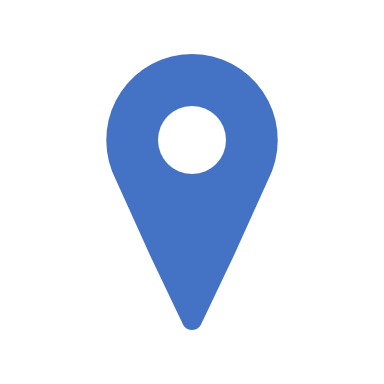 Vrijdag 23 juni 2023
Laatste les Stad en wijk
Programma
Burgerinitiatieven
IVN 
Vragen?
Begrippenlijst
Burgerinitiatieven
Zo zette Bianca een Dierenvoedselbank op in een volkswijk om huisdiereigenaren met financiële problemen te ondersteunen bij het voeden en verzorgen van hun maatjes. 

Of namen dorpsbewoners na sluiting van de gemeentelijke sporthal het besluit om er dan maar zelf eentje te laten bouwen en beheren. Gewoon door de gebruikers, de burgers, zelf dus. 

En tegenwoordig is ook de digitale buurtwacht op meerdere plekken in het land een feit: een WhatsApp groep die het gevoel van veiligheid in de buurt verhoogt. 

Andere voorbeelden van burgerinitiatieven: grote schoonmaakacties, energiecoöperaties, wijkondernemingen, bijeenkomsten voor eenzame ouderen, buurtfeesten enz.
https://www.nationaleombudsman.nl/burgerinitiatief-wat-is-dat-nou-eigenlijk
Opdracht:
Tafel 1: welke platforms van burgerinitiatieven zijn er? Wat doen ze?

Tafel 2: Wat is de rol van de gemeente?

Tafel 3: als je zelf een idee hebt, wat zijn dan de stappen?

Tafel 4: hoe zit het met de financiering?

Tafel 5: welke uitgangspunten voor het gedrag van de overheid bij burgerinitiatieven zijn belangrijk?
IVN
Wat wij doen
IVN laat jong en oud beleven hoe leuk, gezond én belangrijk natuur is. We inspireren met natuuractiviteiten, cursussen, projecten en campagnes. Zelf leren en doen staan altijd centraal. Iedereen kan meedoen! Vanuit jouw tuin, buurt, school of werk maak jij het verschil. Doe met ons mee en kom in actie voor meer natuur. Want samen kunnen we de toekomst tot bloei brengen.
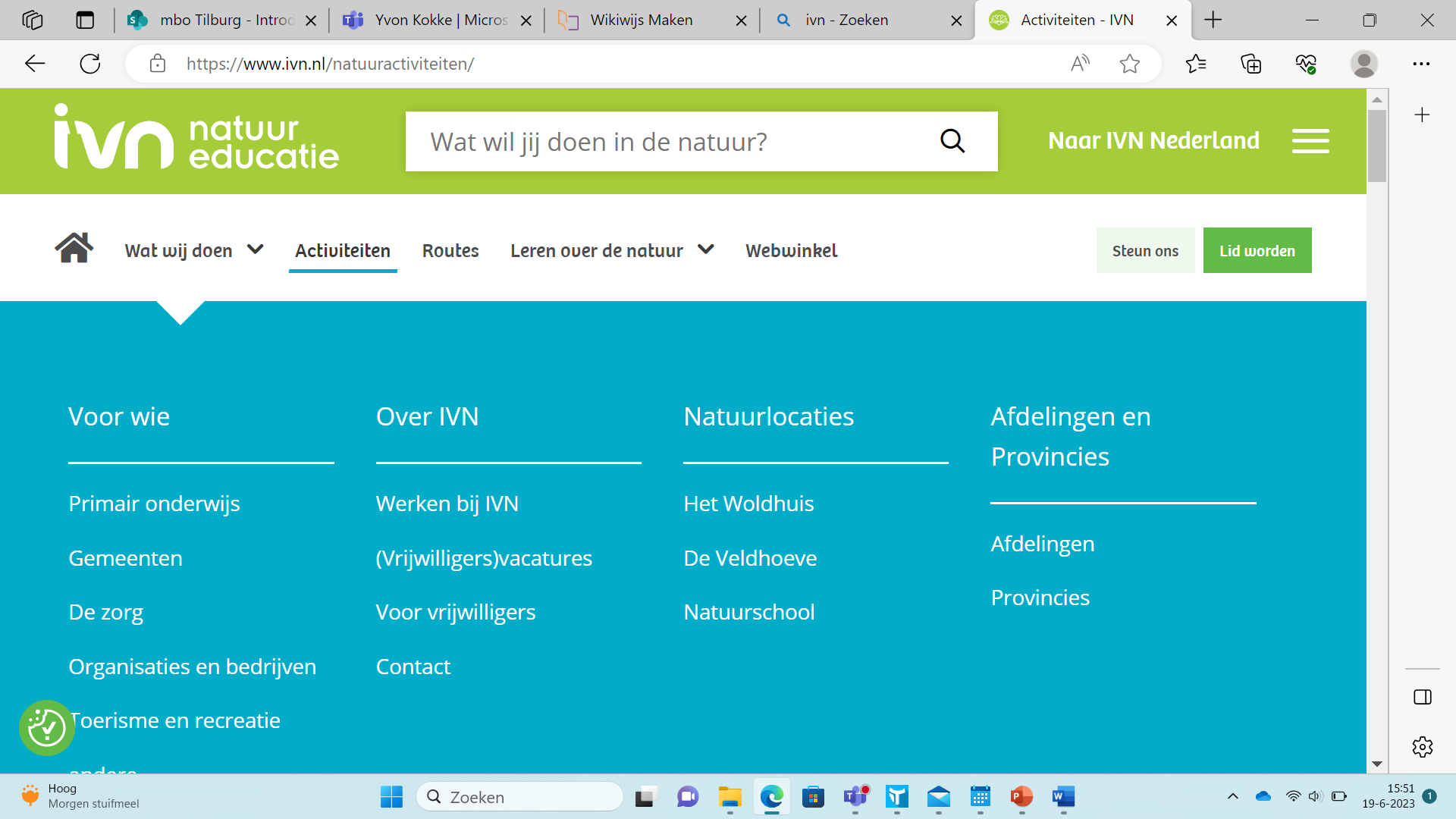 Jullie vragen?
Succes met de laatste loodjes!